แบบจำลองอะตอมและโมเลกุล
ปิติ ตรีสุกล
โครงการจัดตั้งสายวิชาเคมีคณะศิลปศาสตร์และวิทยาศาสตร์ ม.เกษตรศาสตร์ วิทยาเขตกำแพงแสน
1
Bohr Model
แบบจำลองของบอร์ห
1-electron system
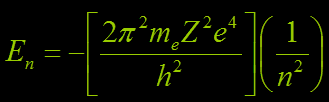 -1
+Z
2
Bohr Model
แบบจำลองของบอร์ห
many-electron system
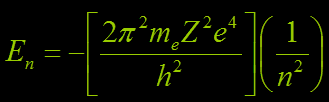 ?
-1
+Z
3
Shielding Effect
การกำบังของอิเล็กตรอน
อิเล็กตรอนด้านในจะบดบังโปรตอน ทำให้โปรตอนมีแรงดึงดูดกับอิเล็กตรอนด้านนอกลดลง
-1
+Z
4
Effective Nuclear Charge (Z*)
ประจุนิวเคลียสสุทธิอย่างง่าย
Zeff = Z – inner electron
อิเล็กตรอนชั้นในจะบดบังอิเล็กตรอนชั้นนอก
C 1s2 2s2 2p2 
Zeff (n=1)   6
Zeff (n=2)   6-2 =4
5
Effective Nuclear Charge (Z*)
กฎของ Slater
Zeff = Z – S  
S คือ Shielding constant
6
Atomic Wave Functions
Hydrogenic atom




Hydrogenic Wavefunction
7
Hydrogenic Radial Wavefunctions
8
Radial Wave Functions
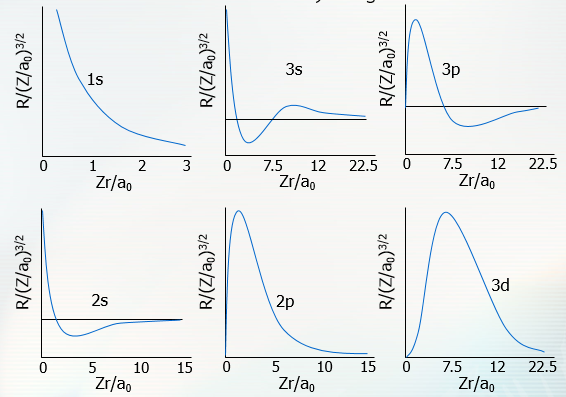 9
Azimuth Wave Functions
Azimuth Factors
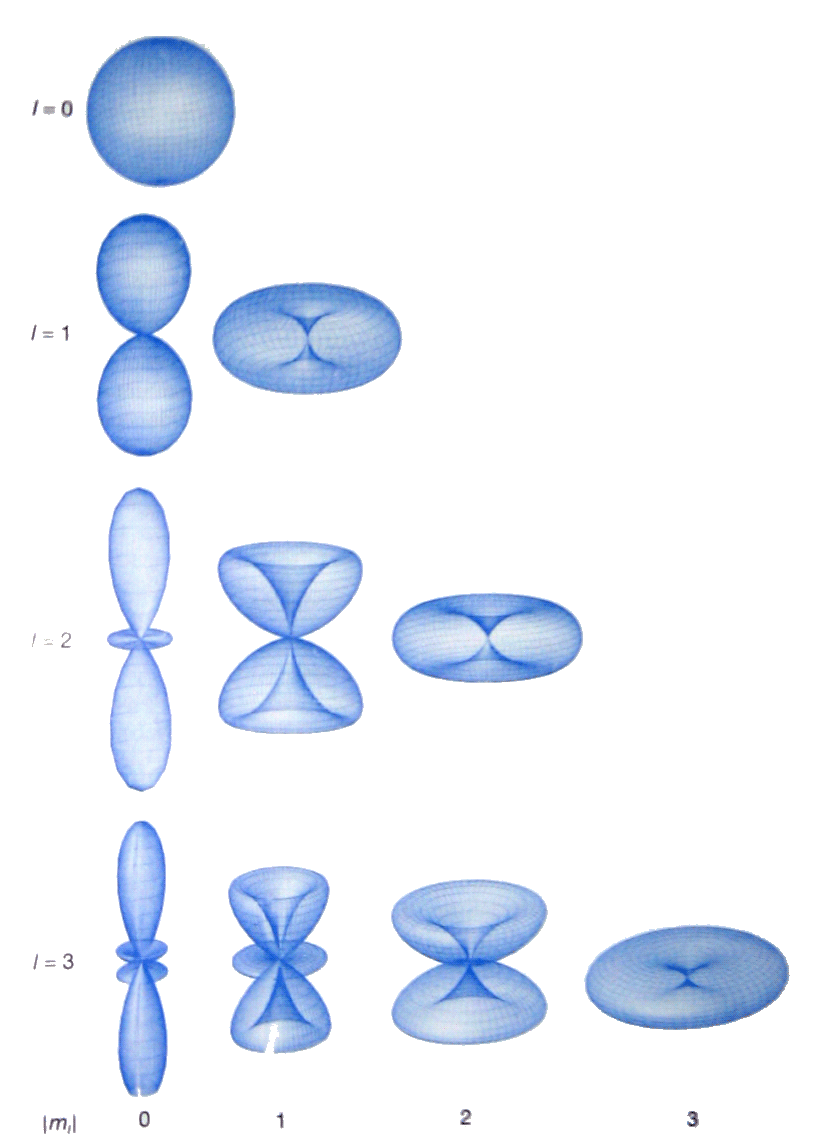 Radial function R(r)
Azimuth function Y(,)
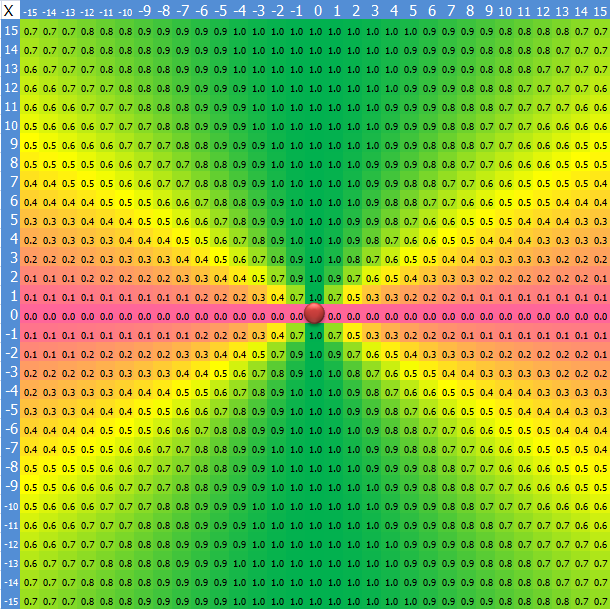 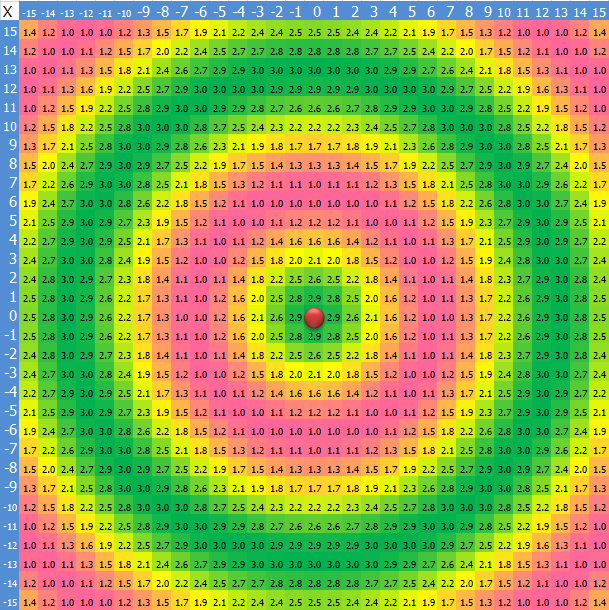 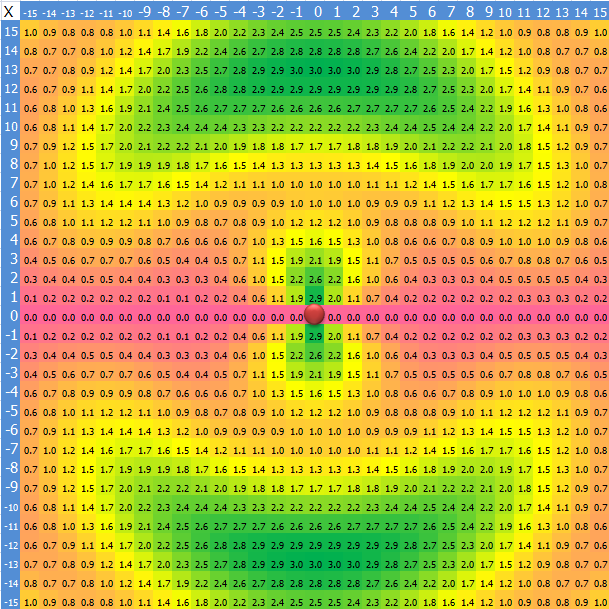 11
The Born Interpretation
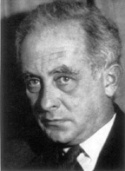 If the wave function of a particle has the value  at some point x, then the probability of finding the particle between x and x+dx is proportional to             or
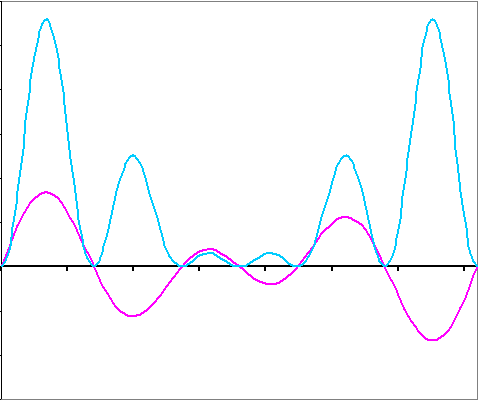 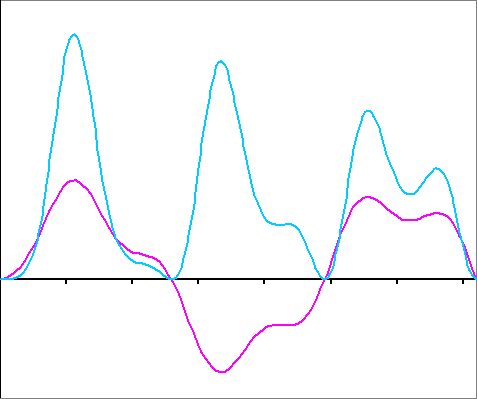 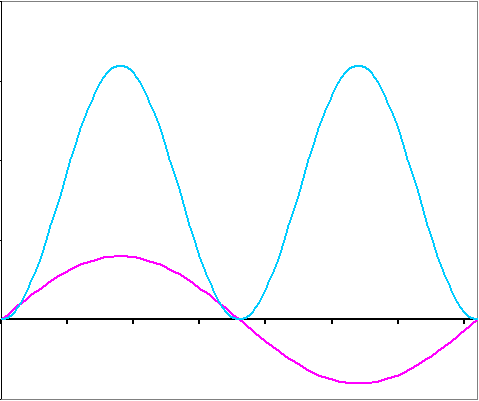 ||2
||2
||2



Penetration of electron
ความน่าจะเป็นที่จะพบอิเล็กตรอนในออร์บิทัล 3s และ 3p ที่ระยะห่างต่าง ๆ จากนิวเคลียส
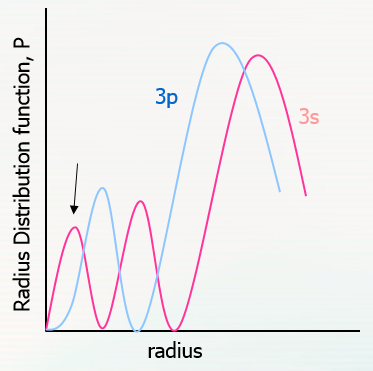 13
Effective Nuclear Charge (Z*)
กฎของ Clementi & Raimodi
S คำนวณจากสมการคลื่น
S1s = 0.3(N1s-1) + 0.0072(N2s+N2p) + 0.0158 (N3s,p,d+N4s,p)
                               
S3d = 13.5894 + 0.2693 (N3d-1) -0.1065N4p
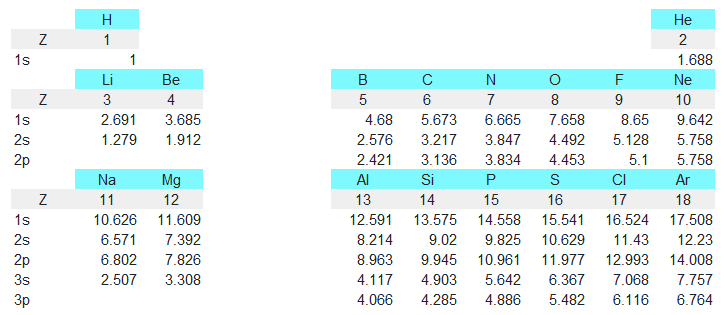 14
Many-Electron Wave Function
Many-Electron Hamiltonian 




Many-Electron Wave Function
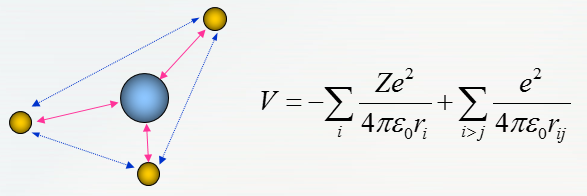 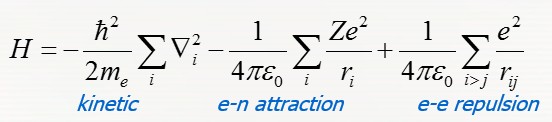 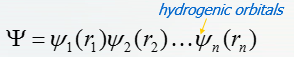 15
Molecular Wave Function
Linear Combination of Atomic Orbitals
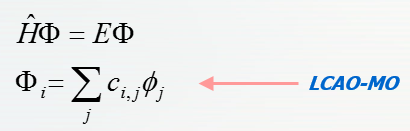 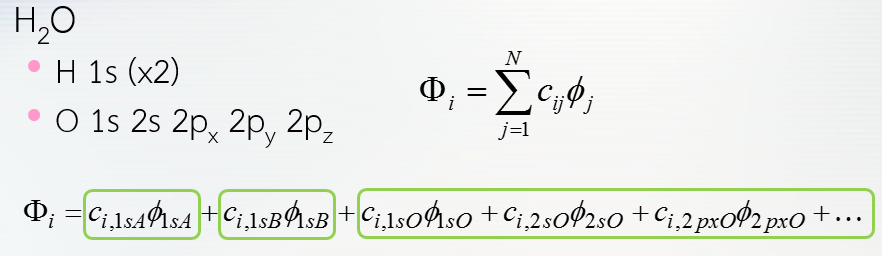 16
4*
3*
2
Excitation energy:
1
Butadiene : Hückel Approximation
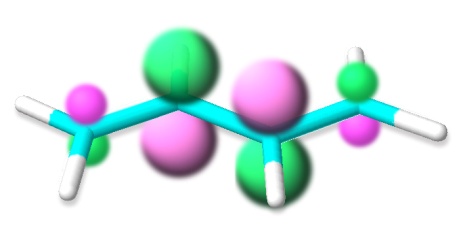 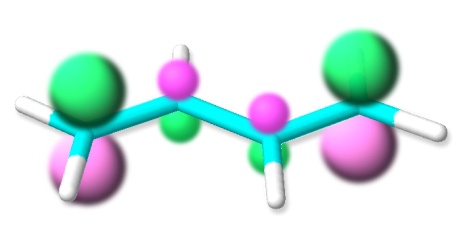 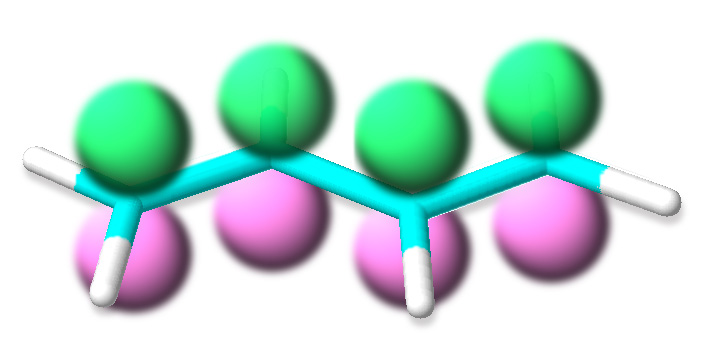 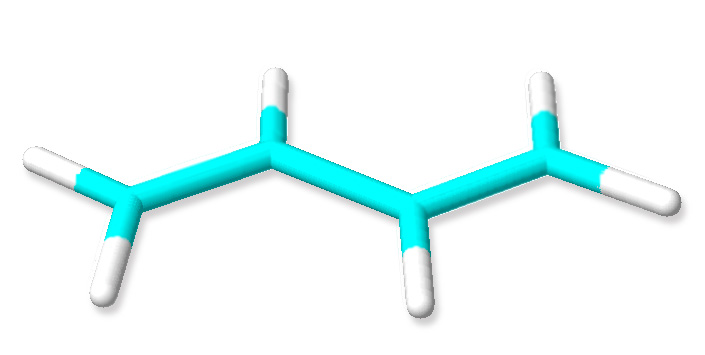 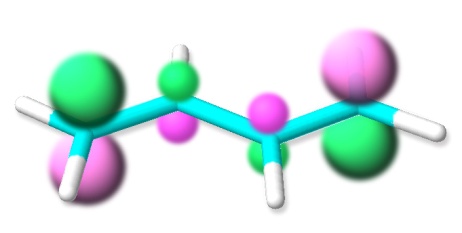 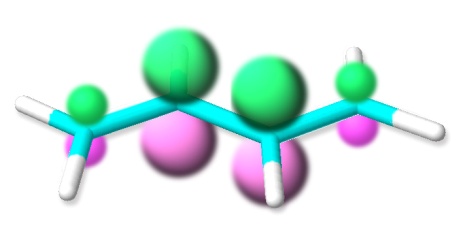 17